Sectoral skills bodies
Olga Strietska-Ilina
Senior Skills and Employability Specialist 
Area Lead ”Skills Strategies for Future Labour Markets”
ILO, Geneva

Julien Magnat
Skills and Employability Specialist
ILO, DWT Bangkok
Sector skills councils or bodies
Sectoral skills bodies have a long history in many countries. They vary according to:
•
coverage -
industry scope, sectoral or transversal
•
focus -
initial or continuing TVET or both
•
mandate - advisory,
legal responsibilities
technical,
•
members - bipartite, tripartite, multipartite, industry representation
bodies, secretariats
•
structure - committees, working groups, councils, independent
funding - public, private, donor,
•
levy
•
institutional relationships - roles and responsibilities
Structures and roles vary considerably!
Most countries have some regulatory or oversight body responsible for quality assurance and the place of SSBs in that overall system must be negotiated on the basis of social dialogue
Date: Monday / 01 / October / 2019
Examples of institutional structures

Independent bodies registered as non-for profit organisations or under company law :
‘training councils’, ‘training advisory boards’, ‘skills councils’ with staff and a governing
board; (South Africa, New Zealand)
 Committees within an industry association or employer’s body ‘training councils’, ‘training
advisory boards’, ‘skills councils’ with sector representatives and a shared private sector
secretariat (Jordan, Netherlands)
 Committees and working groups within government entities ‘training councils’, ‘training
advisory boards’, ‘skills councils’ with sector representatives and a shared public sector
secretariat (Botswana, Bangladesh)
5
Mapping sector skills bodies
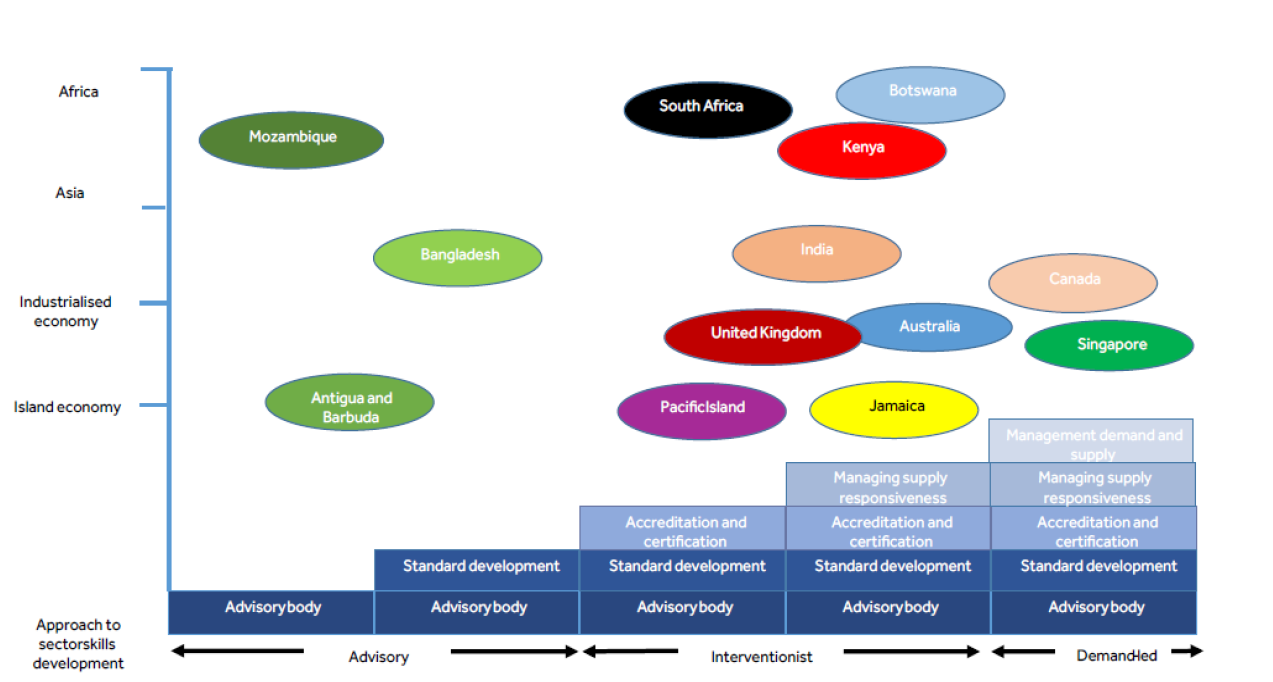 Source: Powell, M. (2016) Mapping Sector Skills Development Across the Commonwealth
6
What do sectoral bodies deliver?
International experience shows that sectoral bodies can provide a wide range of services:
• quantitative and/or qualitative labour market analysis
•
skills needs forecasting
• preparing occupational or qualification standards and curriculum
• policy advice on lifelong learning, VET or skills issues
• brokering partnerships between employers and institutions
•
coordinate training providers
•
careers guidance and promotion of TVET and skills development
•
training and assessment services for workers and employers
•
funding of training
• managing sectoral funds
• managing government programs
7
Funding of Sectoral Bodies
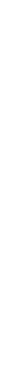 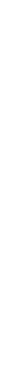 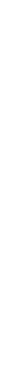 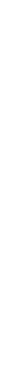 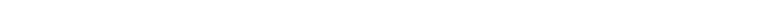 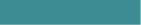 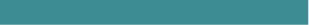 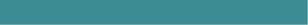 Sources
Type
Example
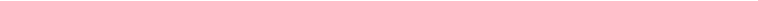 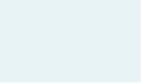 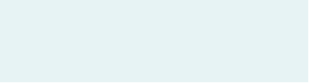 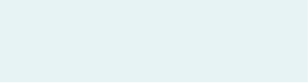 Government
core funding and project funding for long-
Advisory bodies such as New Zealand,
funded
term sector initiatives
Canada
Operational support
HRD Committees Botswana
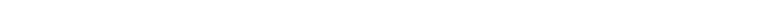 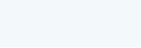 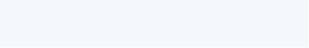 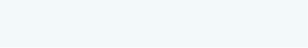 Government
Grants for short-term targeted responses
New York Garment Industry Corporation
funded
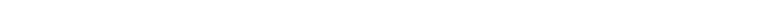 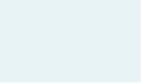 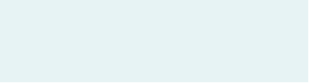 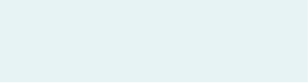 Skills funds
Short-term flexible funding for identified
National Workforce Development Fund
priorities. Shared government and
Australia
industry funding
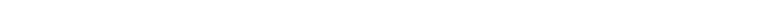 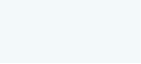 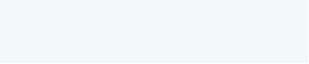 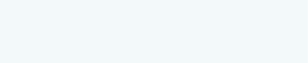 Private sector –
independent sectoral
Levy based on sector-wide labour
body administered
agreements Netherlands
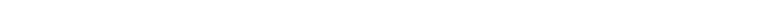 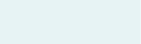 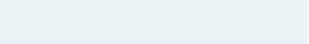 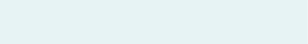 Private sector, government administered
Skills Development Fund Singapore
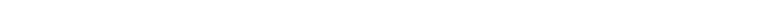 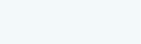 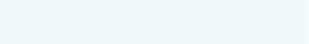 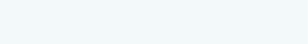 Start-up loans
Accelerated development of a private
National Skills Development Corporation
training market
India
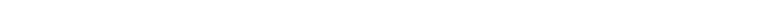 14
How are sectoral approaches evolving?
 whilst country variations exist, formalised independent sector-specific bodies with a broad remit
are growing, developing organically or as a consequence of specific state or donor
interventions
 permanent and independent bodies have established roles in many countries: South Africa,
Denmark, Brazil, India, Namibia etc
 new bodies being established in Vietnam, Ghana, Ethiopia, Bangladesh, Malaysia, Cambodia,
Malawi, Jordan, Indonesia

in mature systems, roles and level of government support is changing: UK, Australia,
Netherlands, New Zealand, Canada

in Europe, 22 of 28 EU countries have sector skills bodies and are now regional bodies are
being piloted
3
When do sectoral bodies succeed?
 when there is a genuine need to tackle skills issues in a sector
 when there is trust between stakeholders and motivation to
work together
 when technical assistance is available to support them
 when adequate time is given for them to mature, develop
capacity and produce results
 when they have a clear and meaningful role in the system that
affects positive change
 when they are adequately funded
7
Conclusion
•
the work of sector skills bodies can improve the relevance of TVET and
skill systems where they can articulate labour market need, where their
advice is taken seriously and where they have real influence
•
roles and responsibilities must be meaningful
•
their potential mandate can be broad their responsibilities considerable
and their impact significant
•
systems of governance must be rigorous and potential conflicts of interest
must be avoided
•
success depends on broad support and commitment industry and
government
8
Useful resources
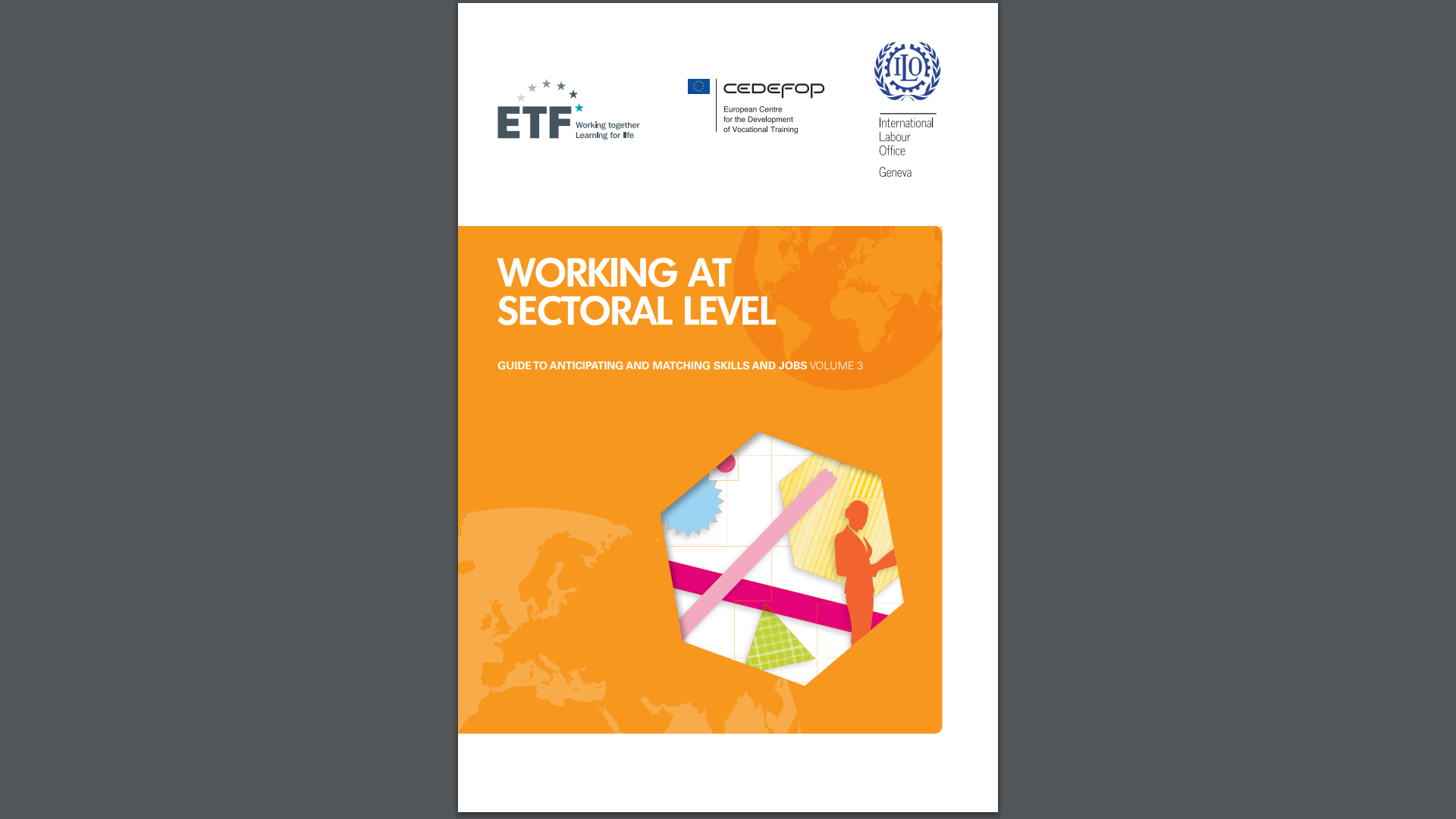 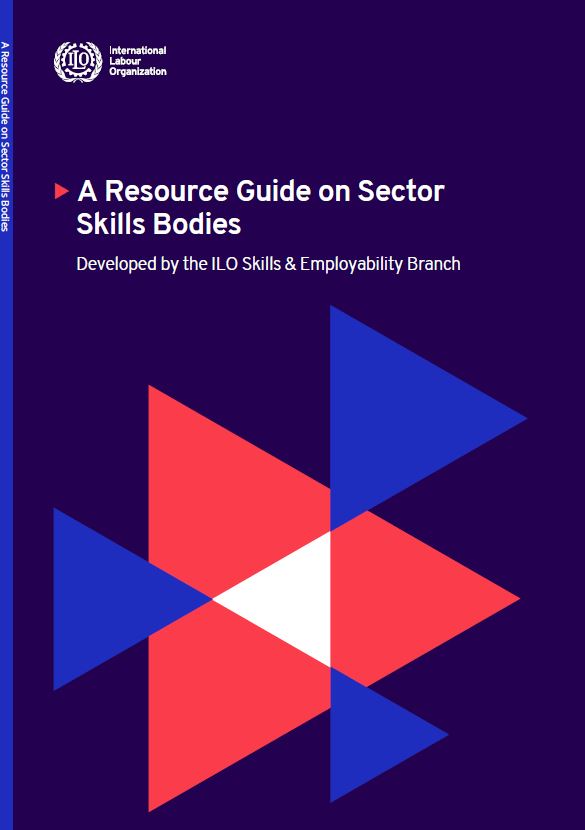 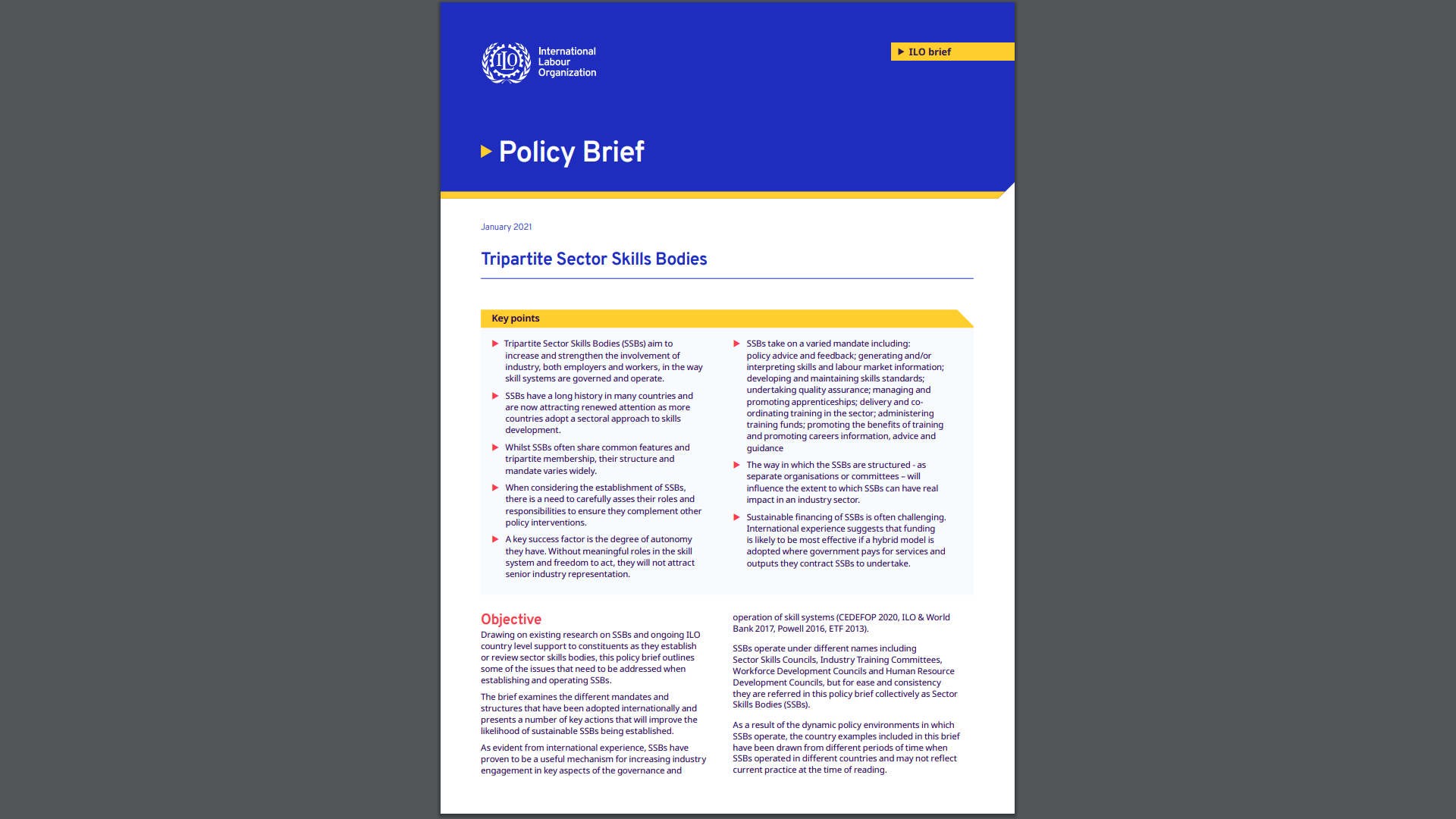 Sectoral skills council in Cambodia
4 SSC have been established in Cambodia and were led by the Government with minimum participation of the Private Sector
Financial support of ADB for the employer's umbrella association to get industrial relations specialists
Technical assistance/on the job coaching of ILO to : 
Support SSCs to develop sectoral action plans;
Roles and contributions in facilitating the connectivity of national policies and industry directed experiences;
 Macro assessment or high-level perception on skills for future challenges;
8
Sector skills bodies in Ghana
As part of STED implementation, the Commission for Technical and Vocational Education and Training (COTVET) has taken steps to establish a network of Sector Skills Bodies in priority sectors.
Autonomous bodies, tripartite plus, overseen by a government body and in effect ‘licenced’ to fulfil certain roles as detailed in their TOR. 
Implementation of 11 Sector Skills Bodies, development of skills strategies for these sectors supported by STED
Quality assurance (a number have sought to assume this role -review the accreditation submissions of training providers- by including it in their sector skills action plans, teachers registers and industry endorsed assessors)
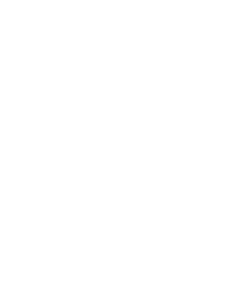 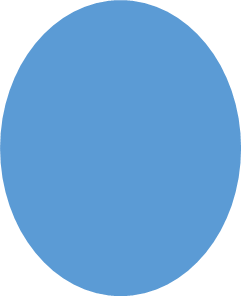 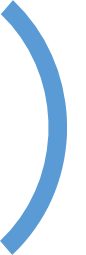 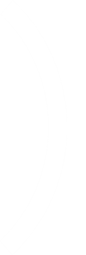 The 2018-2022 TVET
Transformation Plan
sets out the
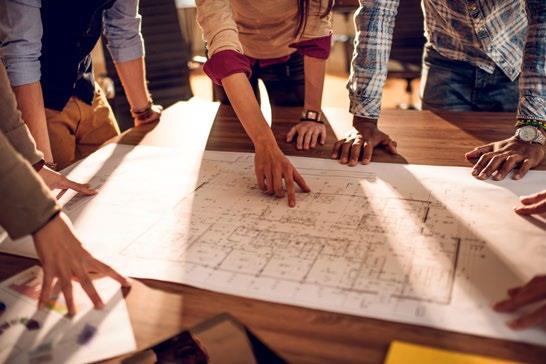 establishment of
Sector Skills
Councils to increase
employers’ voice in
the TVET system
Date: Monday / 01 / October / 2019
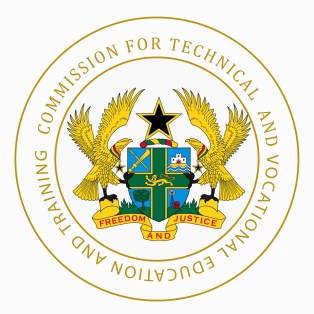 MANDATE OF THE COMMISSION
PROCESSES TOWARDS ESTABLISHING SSBs ILO STED APPROACH
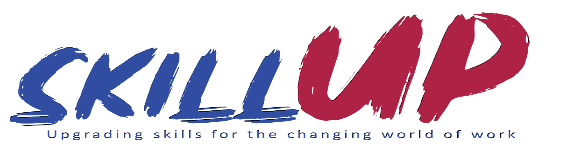 Functions of SSBs - TOR
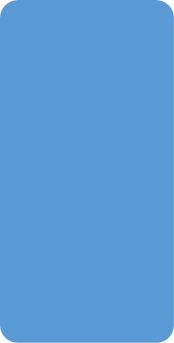 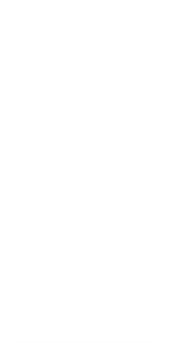 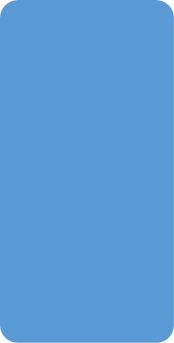 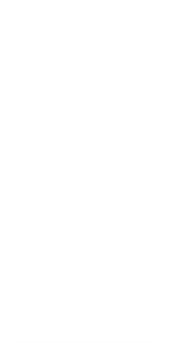 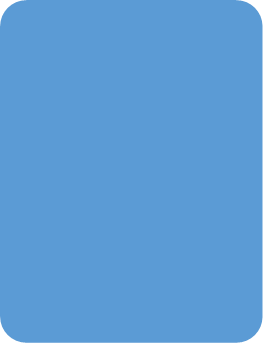 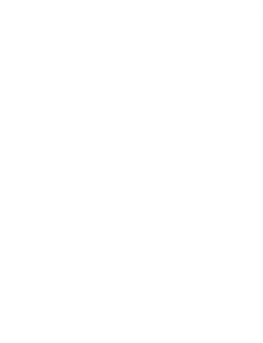 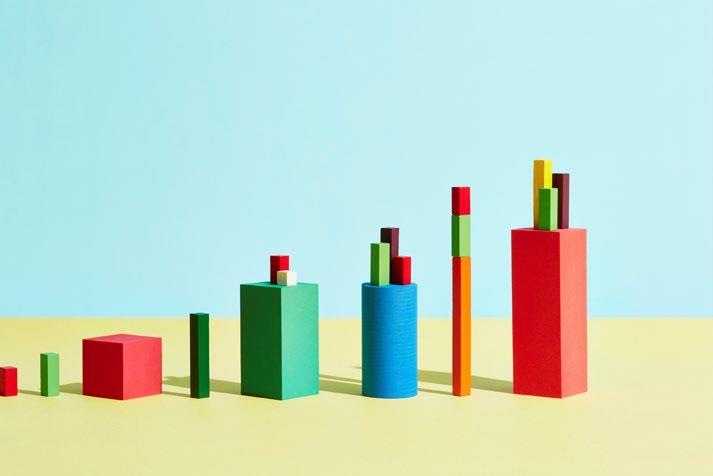 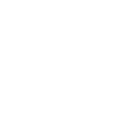 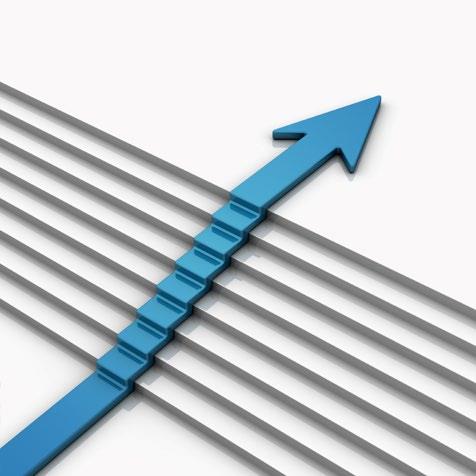 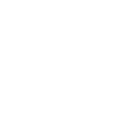 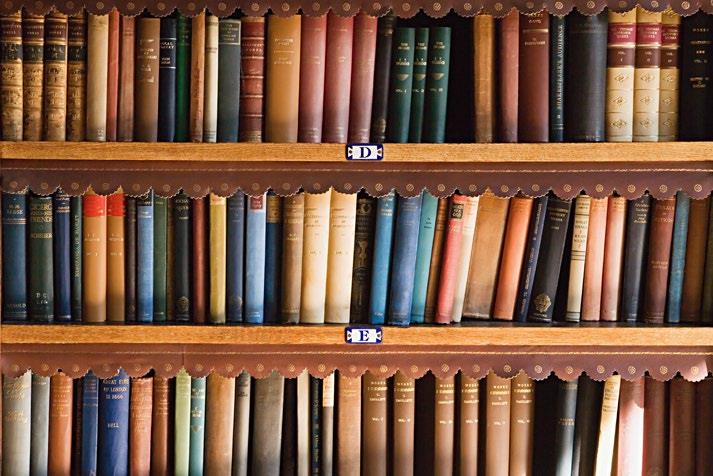 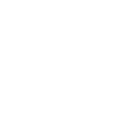 Make recommendations to CTVET
Outline career
to ensure that qualifications,
Produce demand-
pathways, develop
driven, robust labour
curriculum and learning materials
occupational
reflect the occupational standards
market and skills
standards and
intelligence
and that learning materials are
assessment
also widely accessible
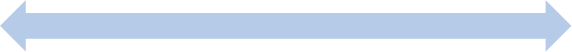 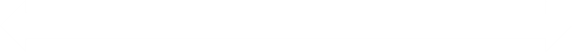 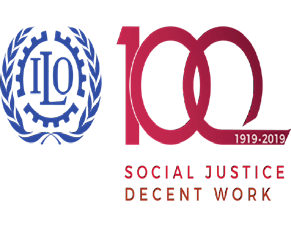 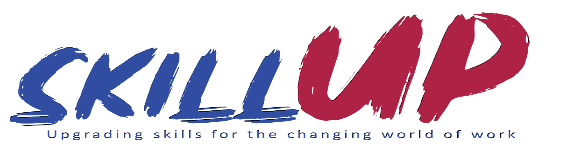 Functions of SSBs - TOR
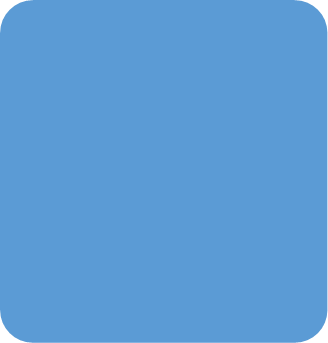 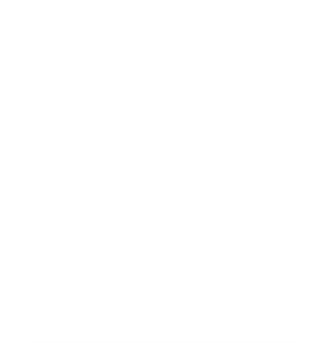 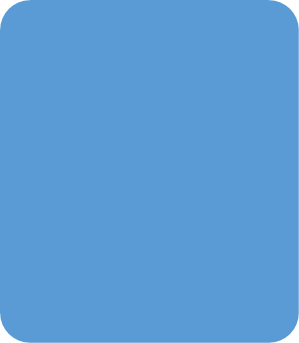 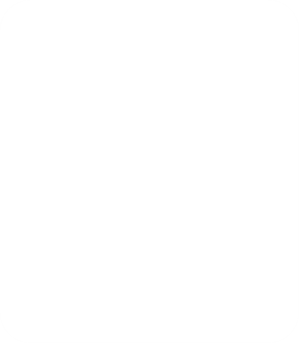 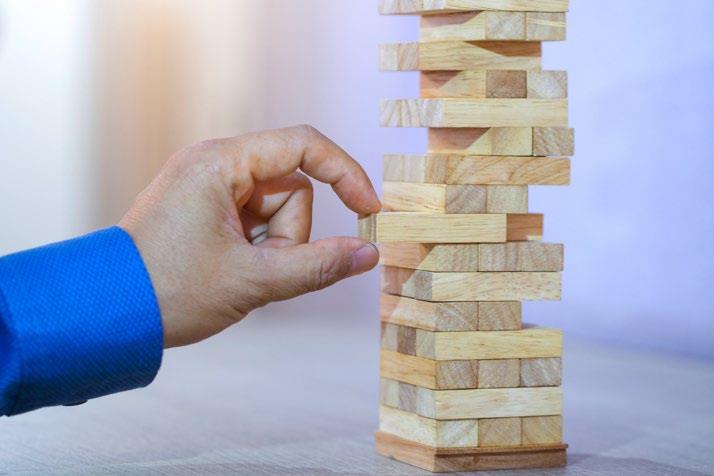 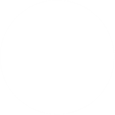 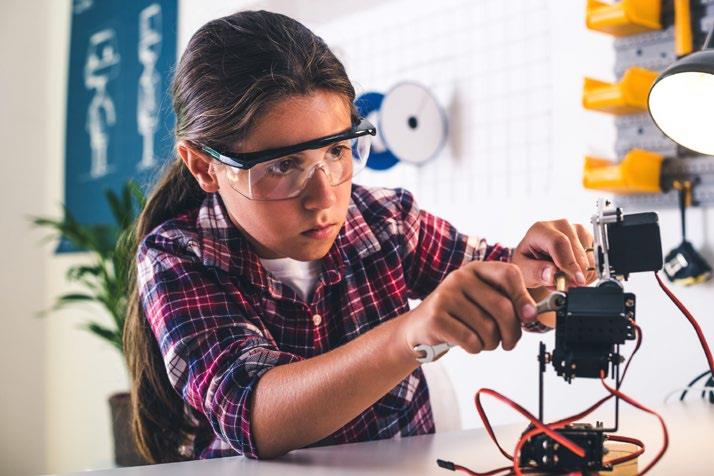 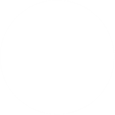 Develop sector skills strategies, including
Facilitate initial training of young people
funding recommendations and the
and skills upgrading for existing workers,
formation of Public and Private Partnerships
through apprenticeships, internships,
(PPPs) and feed into national and regional
mentorships and other work based
TVET strategies
development programmes
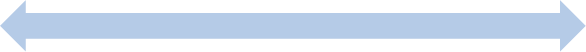 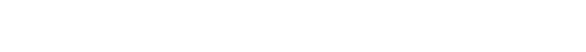 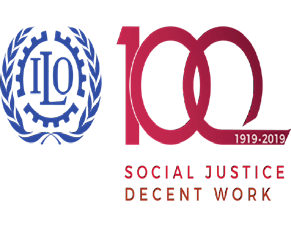 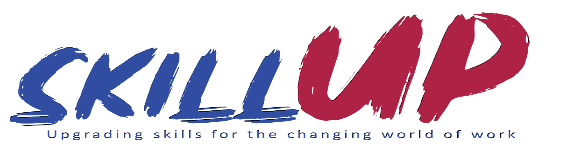 Functions of SSBs - TOR
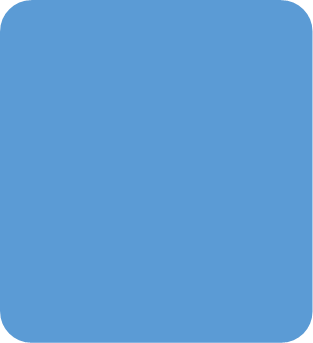 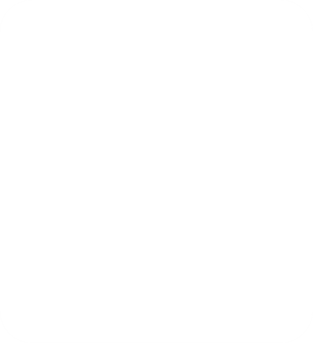 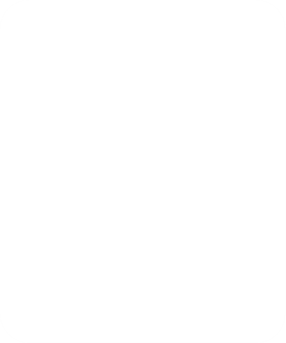 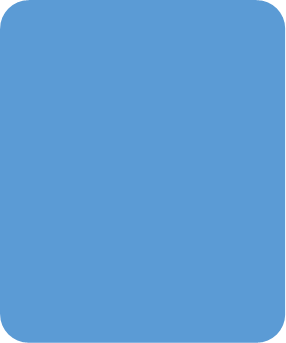 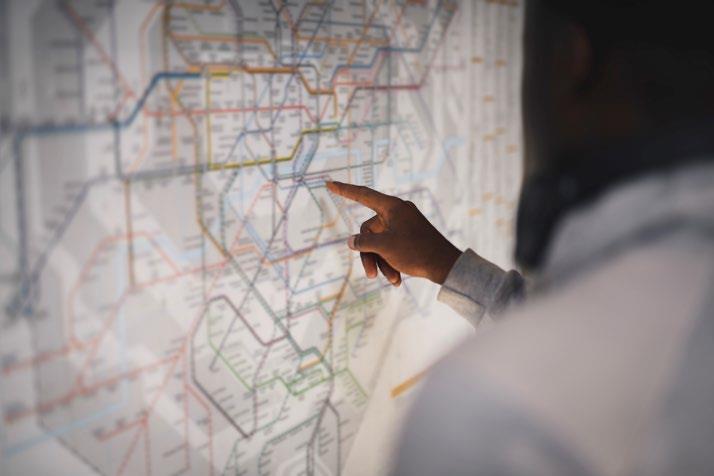 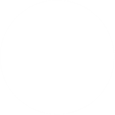 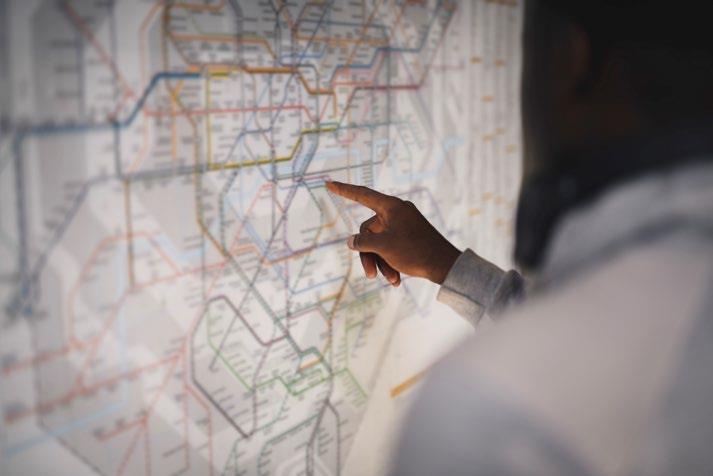 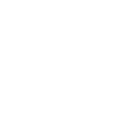 Advocate and facilitate greater
Advocate for government and
linkages between skills
other incentives to encourage
attainment, professional
industry to invest in skills
standards, payment regimes
development and TVET
and the TVET system
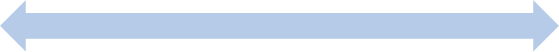 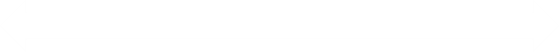 CAPACITY BUILDING MEASURES IMPLEMENTED SO FAR
ILO STED Approach to Skills Development
Skills Needs Anticipation
Leadership and Governance of SSB
Labour Market Information and its implication for Skills Development
Development of Sector Strategies
Development of Proposal for Funding
Greening Concepts and Skills for Emerging Green Jobs
Competency Based Curriculum Development Processes
Quality Apprenticeship
Recognition of Prior Learning
CHALLENGES:
Funding (DPs, Government, industries)
Commitment of time by Stakeholders (Industries)
Capacity building
BENEFITS:
Deeping collaboration and partnership between CTVET, academia and industry (Internships, Workplace Experience Learning and Dual TVET)
Involvement of industry trade experts in curriculum development
Representation of industry experts on technical committees and Boards for skills development
4